Geronthrai Farm
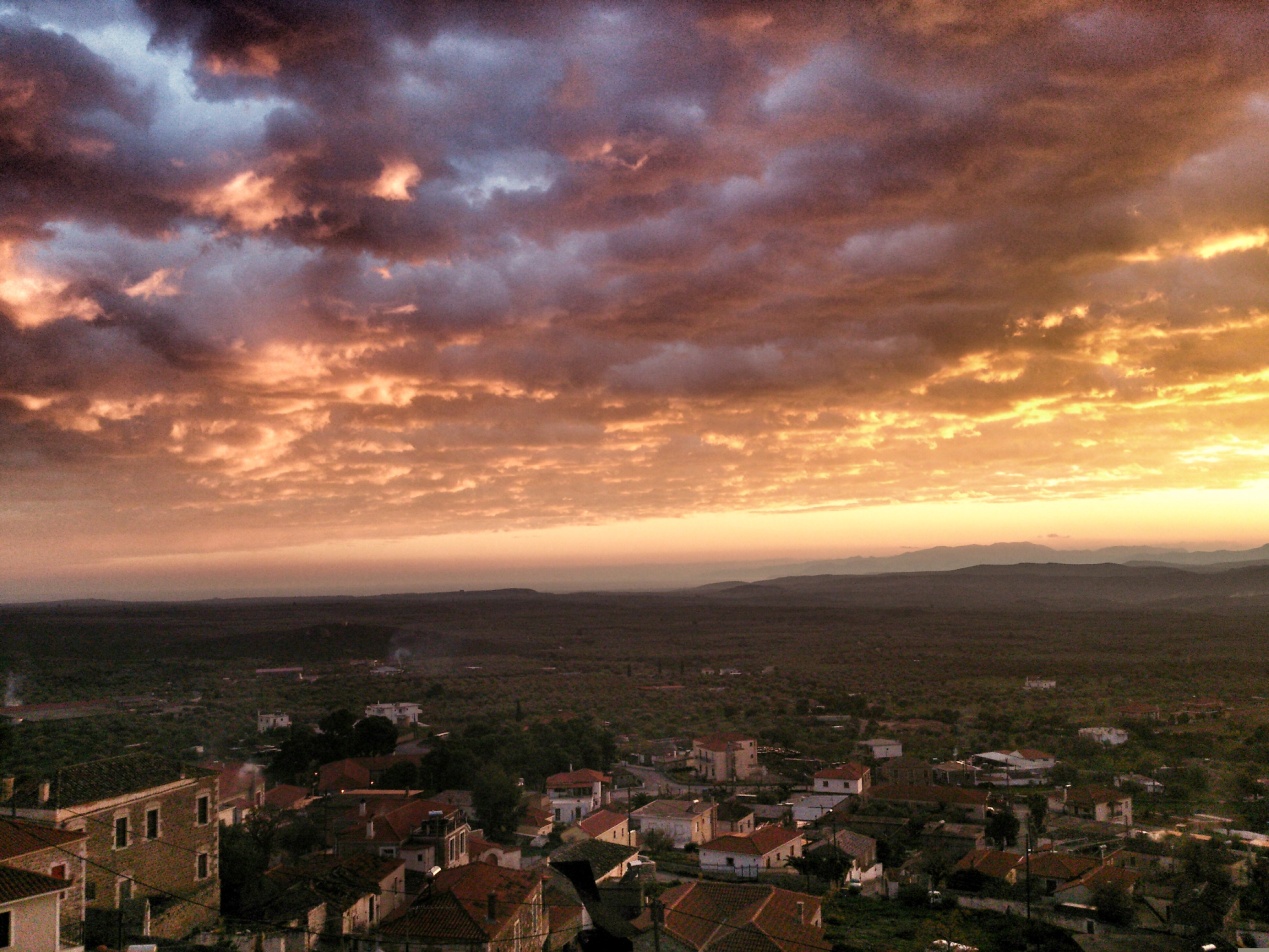 Our subject is Agrotourism 
 First  of  all  we  will  start with a  small  business - farm  with a traditional  hostel. 
 Our  business  will  be  named  “Dream  Land”.
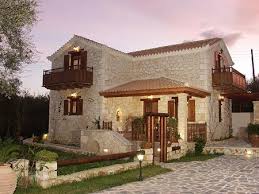 The meals  that  we  will  offer  to  our  visitors  will  be made  from  our  products . 
Our  products  will  be  honey, bread, olives, olive oil, local fruits  and vegetables .
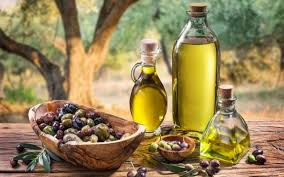 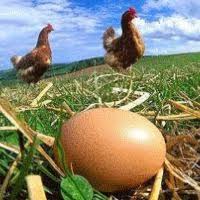 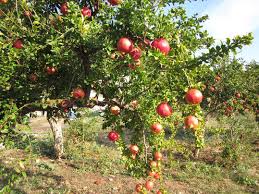 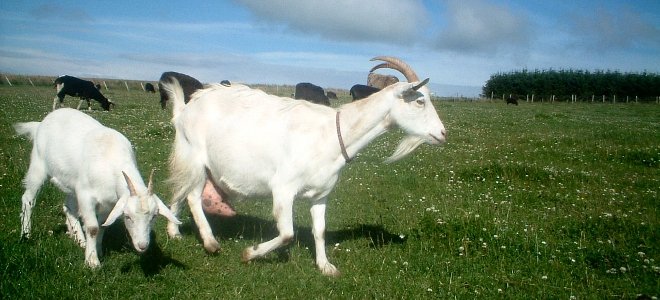 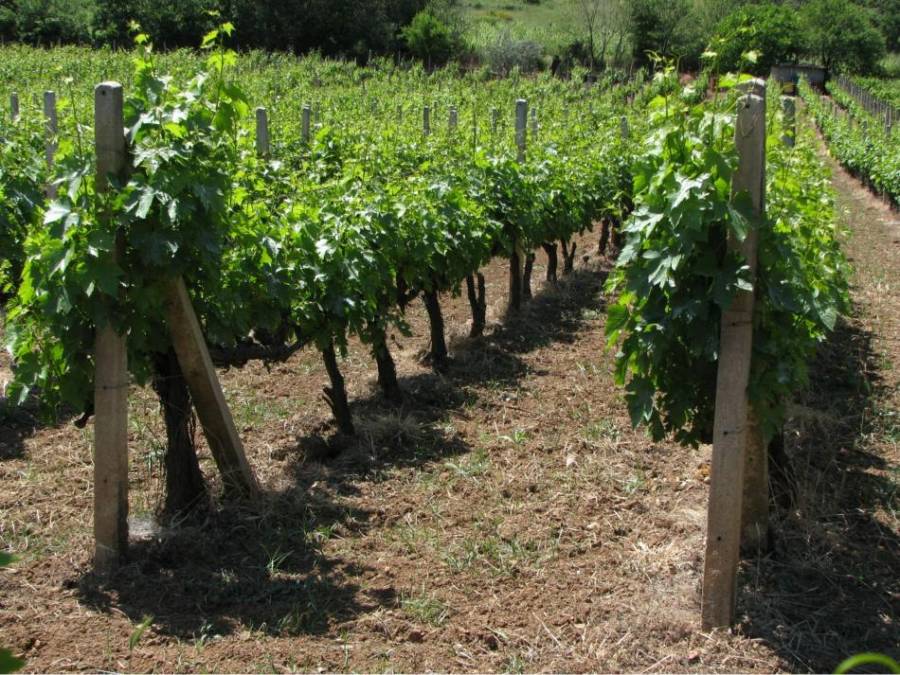 Guests  will  have  the  chance  to  visit  the  local olive oil  press, winery. 
Moreover they can take part in some activities   that     will be organized. They also  will have the opportunity  to  participate  in  olive collecting, bread  production, cheese making or wine production.
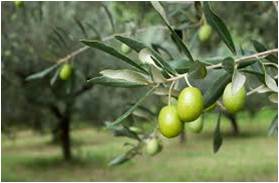 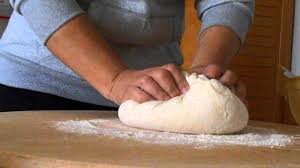 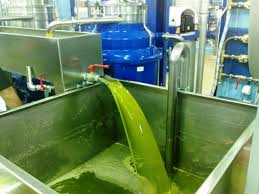 Activities
Guests also can  visit  the  local  archaeological  sites  and  at  the  same  time  they  can  go  for  a  walk  to  field or  go  horse  rιding. 
For  those who  like  sports  we  will  organize  basketball  and  football  games.
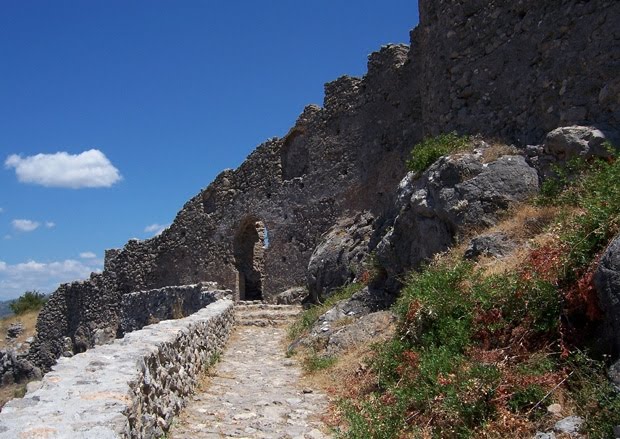 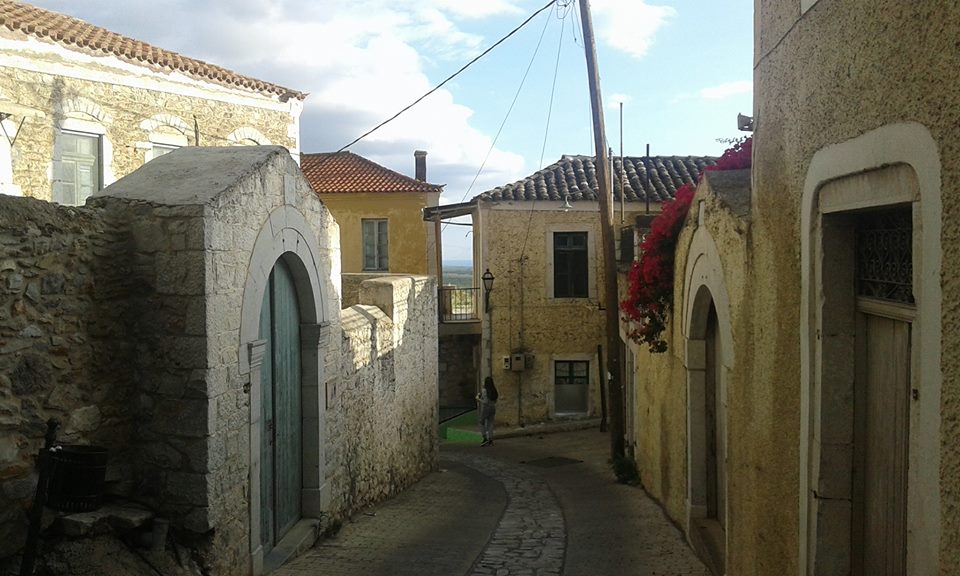 Activities
Furthermore, there  will  be a  farm  with  different  animals,  as sheep, goats, horses, rabbits etc. where children have the chance to  see them and know them better .
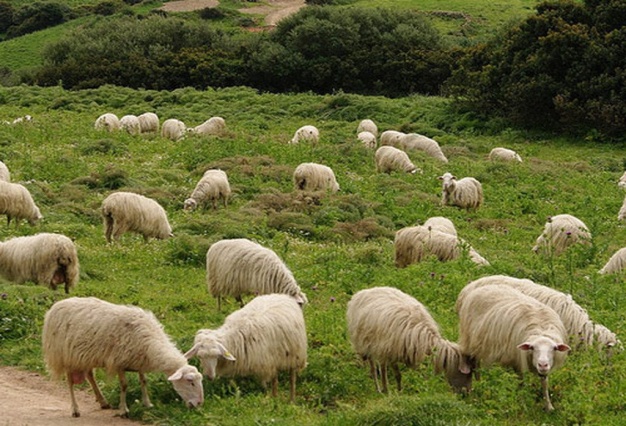 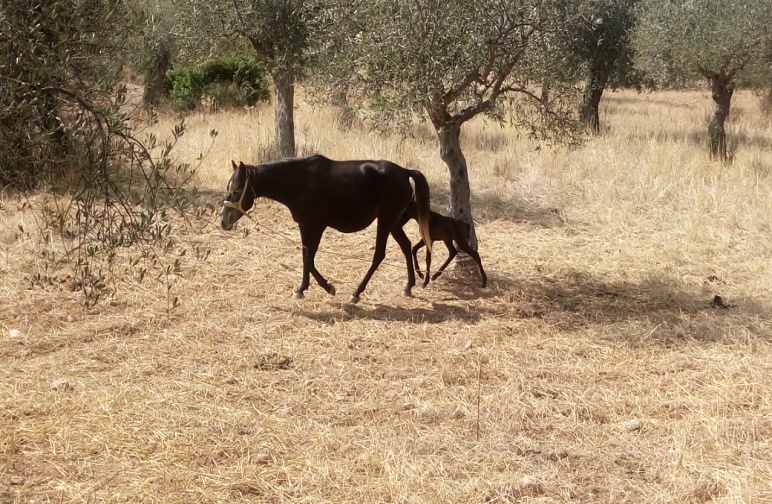 Our clients – visitors to be,   are those who love nature and want to have a holiday in countryside. It is special destination for families who  want to investigate the nature  and have creative hours with their children.


.
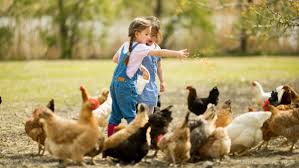 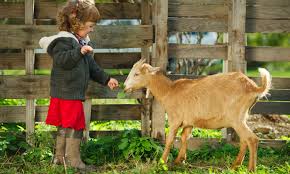 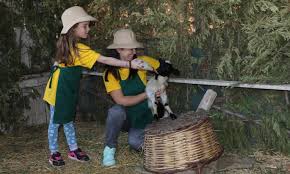 Next to our hostel we will have a small shop where our visitors can buy  our biologically products. Afterwards we  will give our products to local stores and small shops in Greece and later we will give to organic products shops abroad. 
We  will use internet on that purpose. We will create a website advertising our products and prices, but also our  facilities.
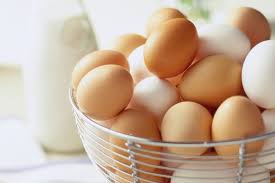 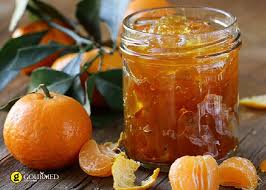 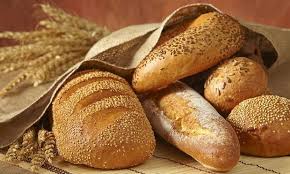 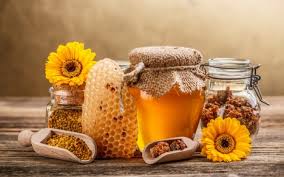 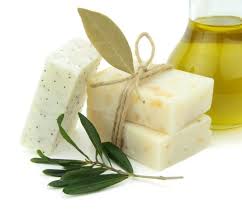 First  of all our parents and generally  our family will help us. They lend to us some money for our beginning  and  then when our business will be bigger we will take money from a bank.
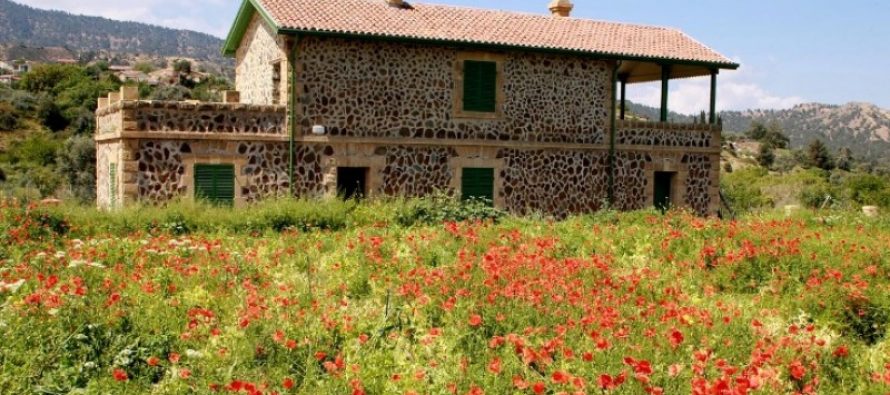 Financial   Data